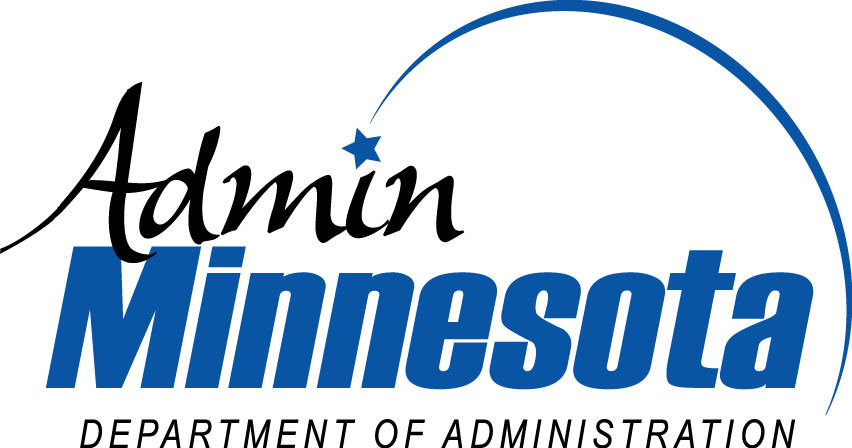 Department of Administration
Agency Overview
Ryan Church, Acting Commissioner 
January 27, 2011
Who we are
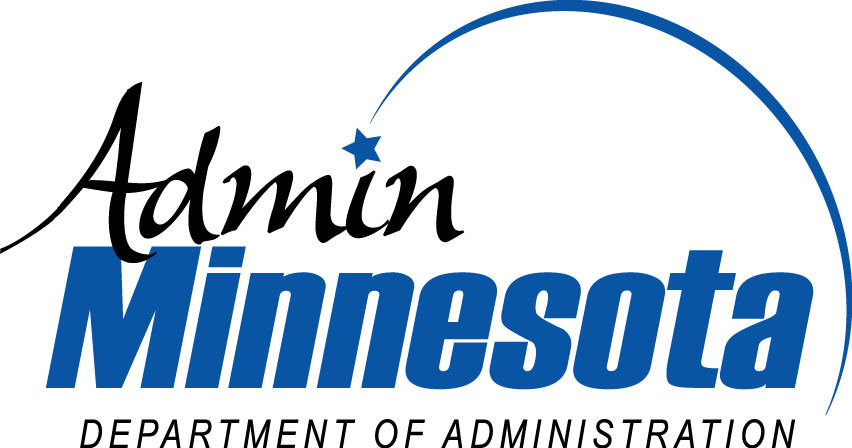 Created to reform and professionalizestate government administrative services
Enterprise activities leverage economies of scale and specialized experience
Operates as fee-for-service businesses
1
Our Mission
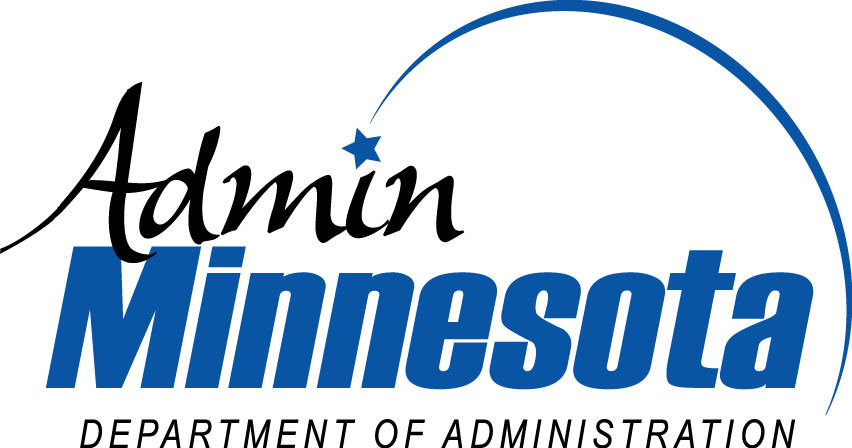 To help our customers succeed
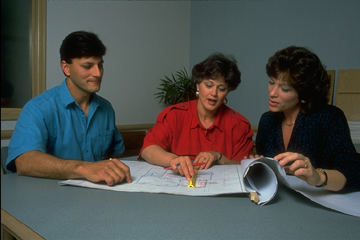 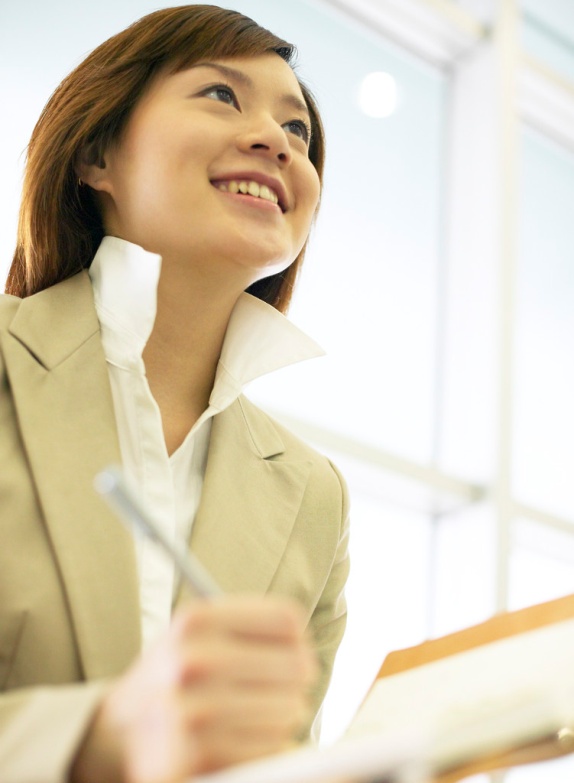 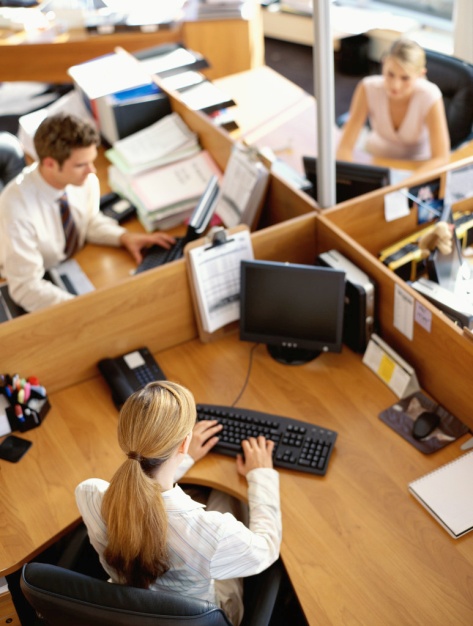 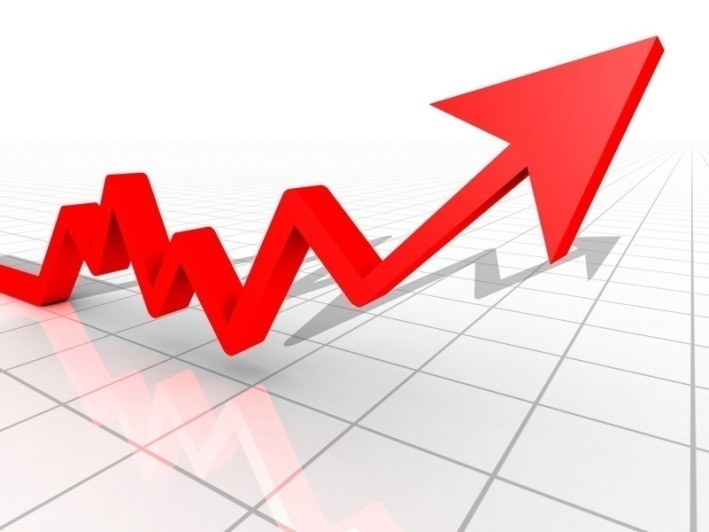 Our Goals
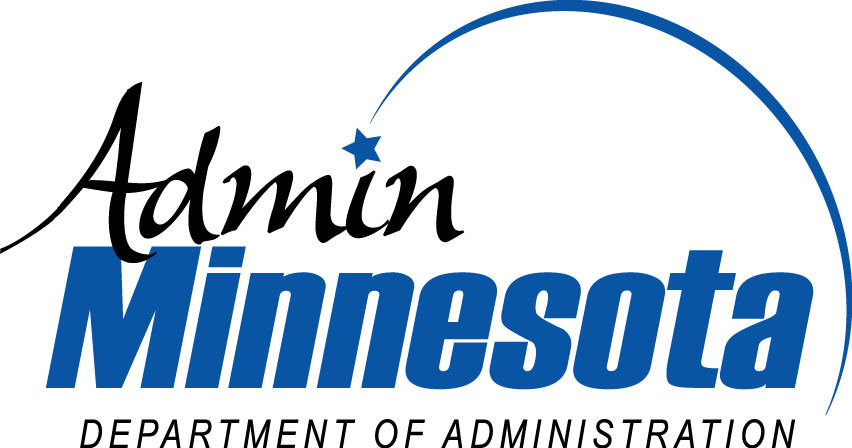 To provide our customers with valuableservices, products, advice and expertise
To be recognizedfor our innovation and efficiency
To reduce costs by working across government
To offer a safe environment where people thrive and enjoy their work
FY12-13 Base Funding
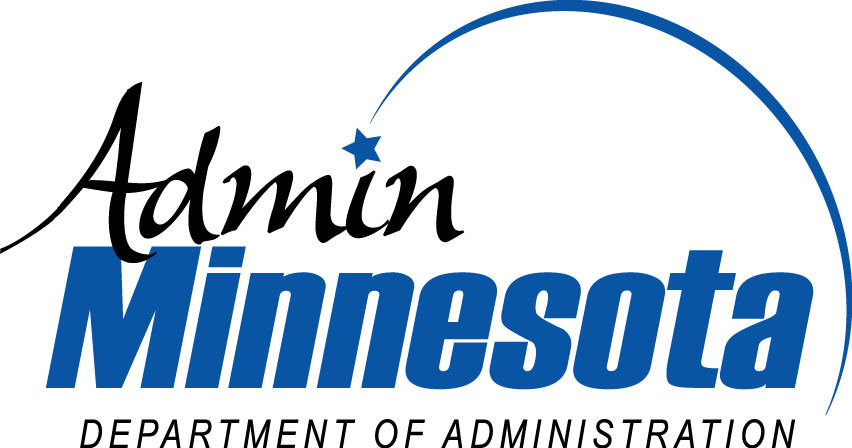 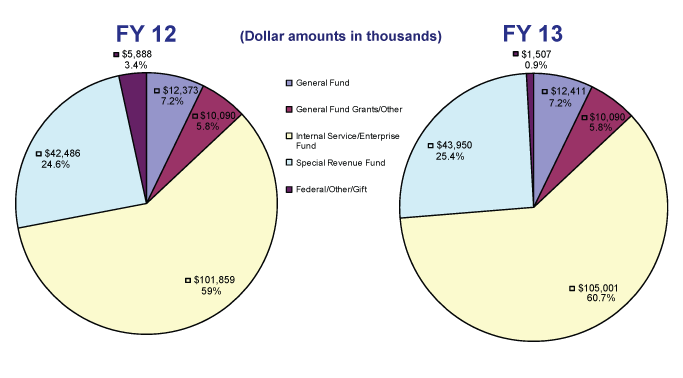 Managing Performance
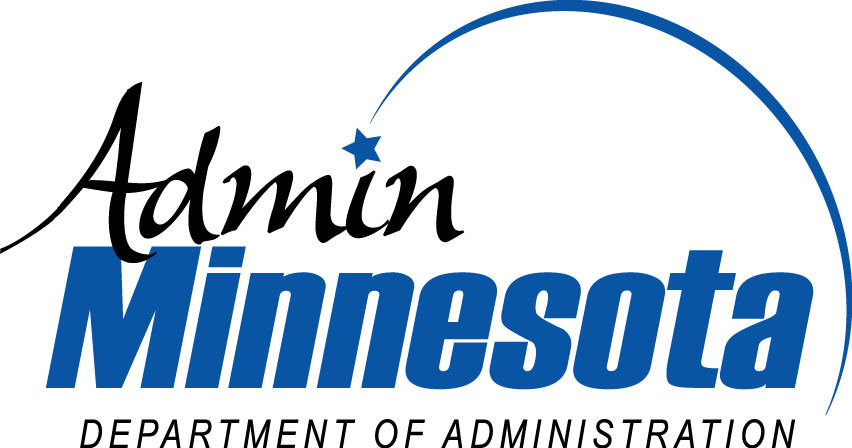 Business-specific objectives
Decisions based on data: costs, performance, customer surveys
Quarterly reviews
Support a continuous improvement culture
Examples
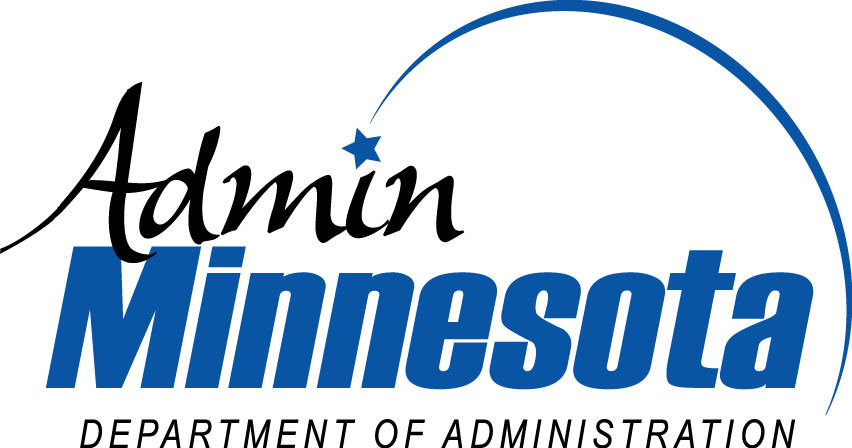 Approach/innovation
Results
Moving forward
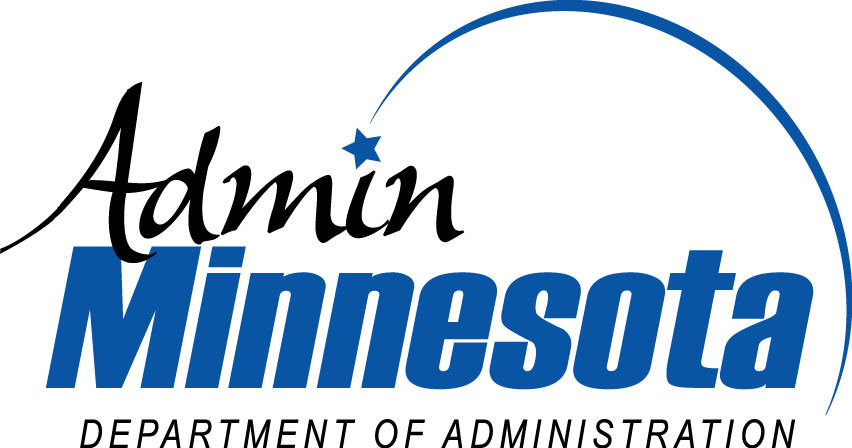 Purchasing
Purchasing
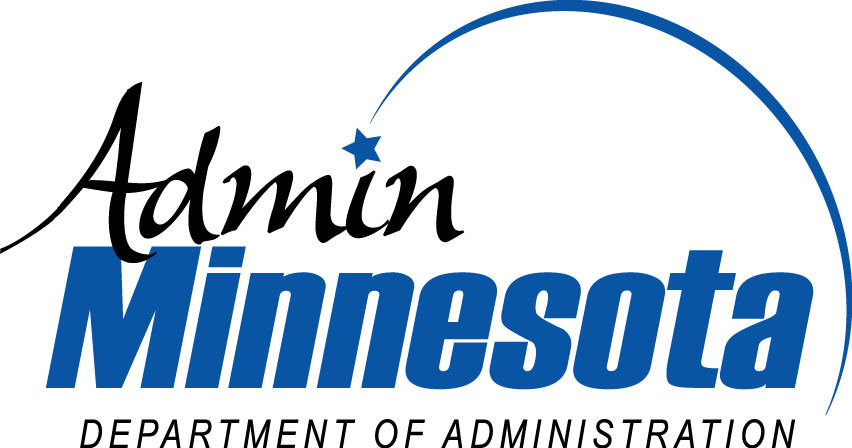 Mission: Acquire goods and services for state government using methods that support:
Best value for taxpayers’ dollars
Highest  ethical standards
Legislative and executive priorities
Central procurement office role:
Goods and general services
Professional/technical contracts
Cooperative purchasing
$2.1 billion annual average state spend
Statutory overhauls in 1998, 2007
Strategic procurement
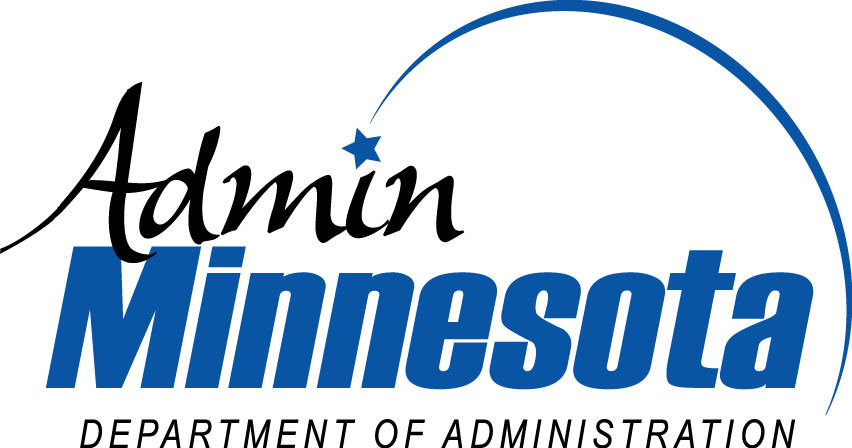 Theme of 2007 statutory changes
Best practices from private sector, other states:
Enterprise focus
Product standardization
Aggregating demand
Negotiations
Minimum weight for price
Cooperative purchasing across jurisdictions
Spend analysis
Savings and cost avoidance
Procurement innovation
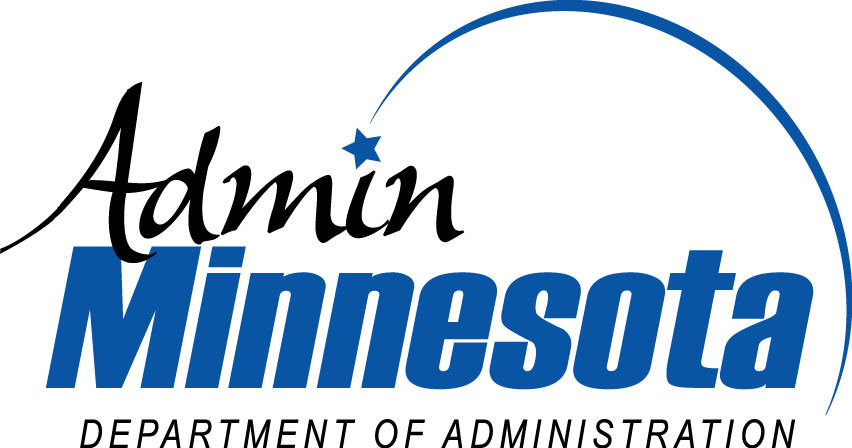 National recognition
Pew Center on the States
“Grading the States”
Cronin excellence awards ’97 & ’10
New/pending innovations
SWIFT system
Enterprise contracts
Local government contracts
Accessibility implementation
Future opportunities
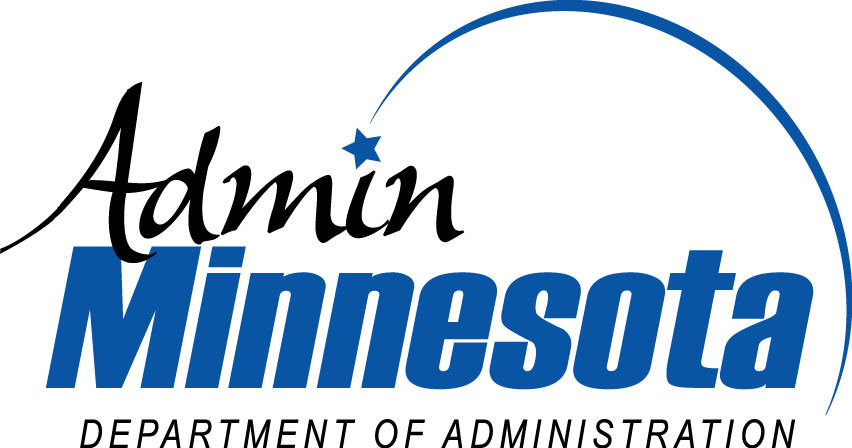 Energy conservation
Energy consumption
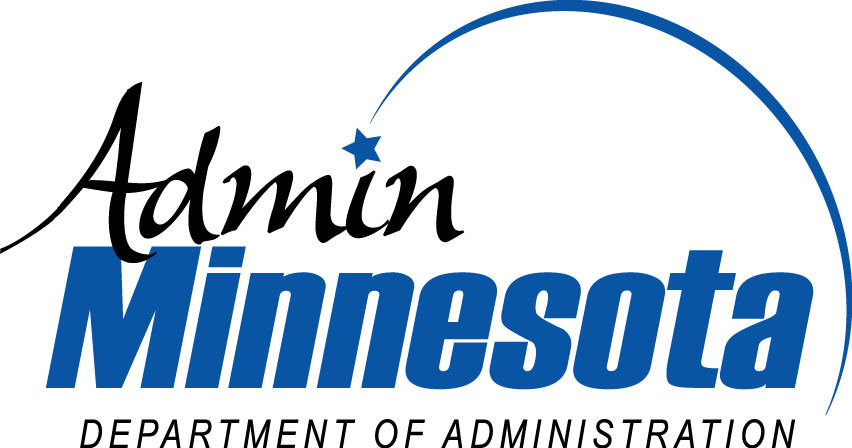 12-month moving average, Admin buildings
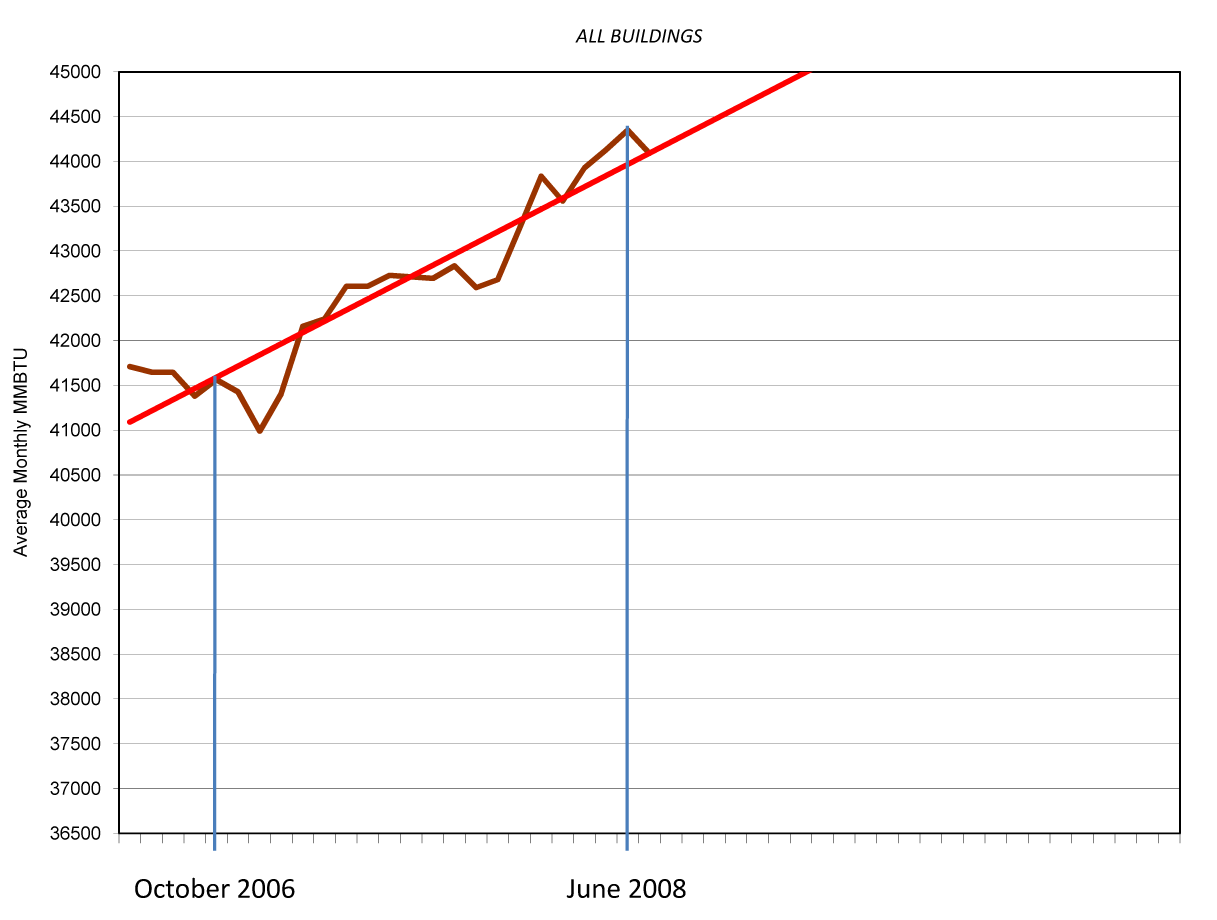 Energy consumption by type
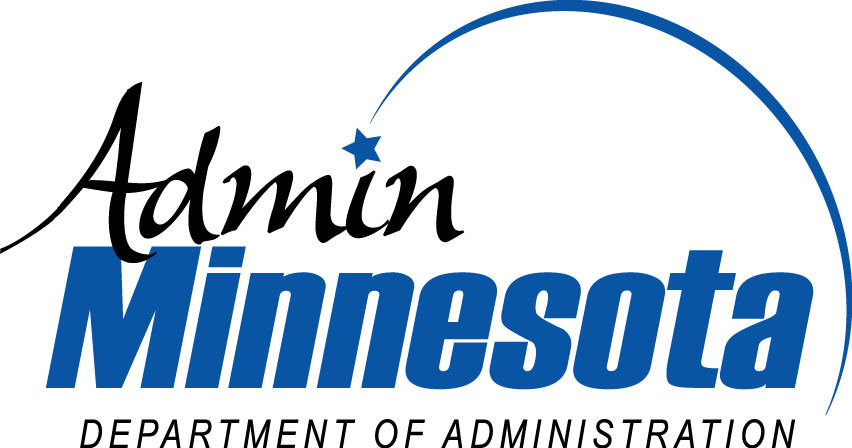 FY2010
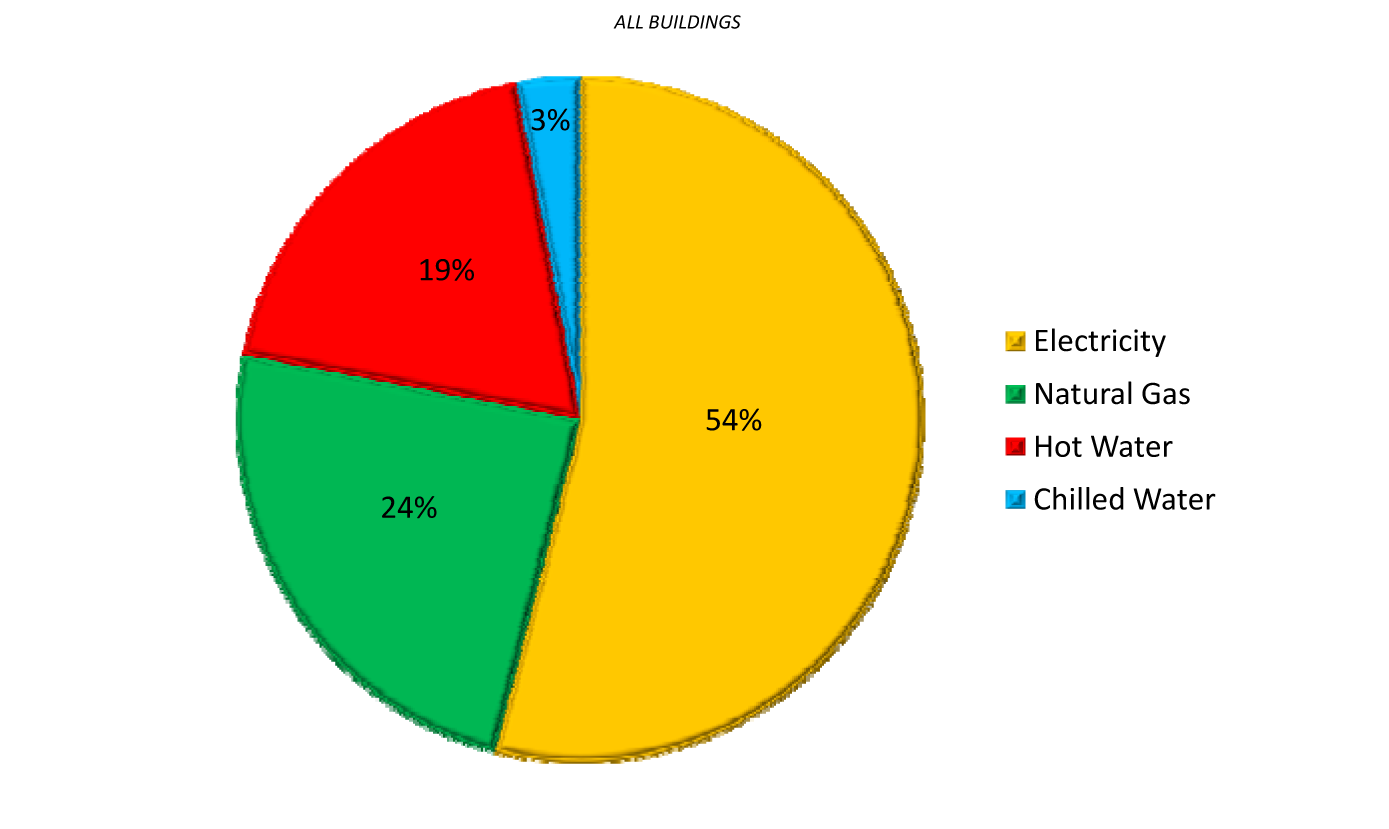 Energy consumption
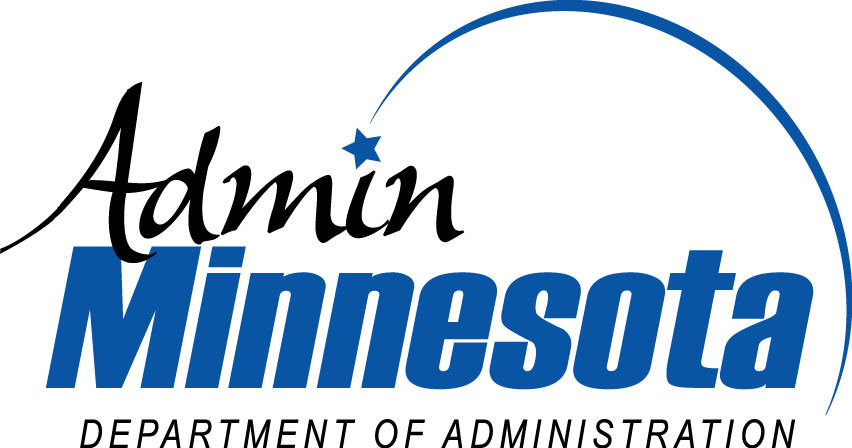 By type of building
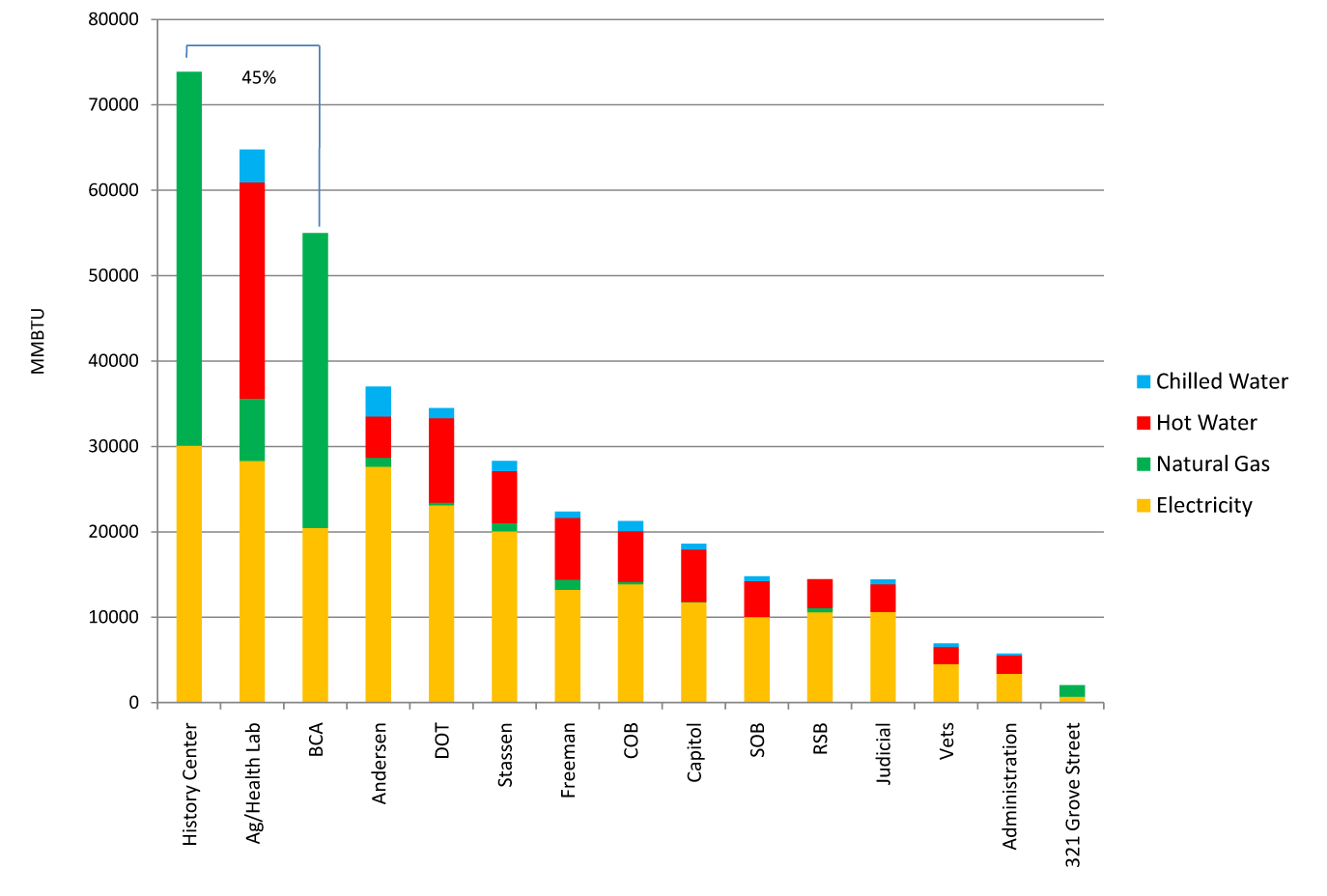 Electrical demand (kW) profile
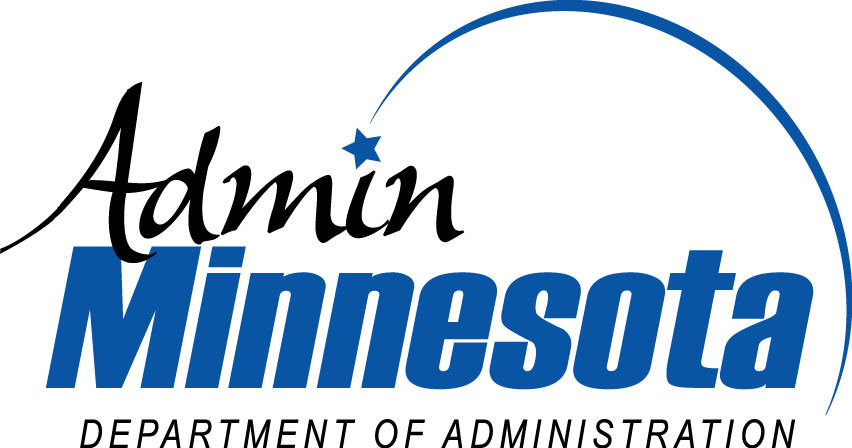 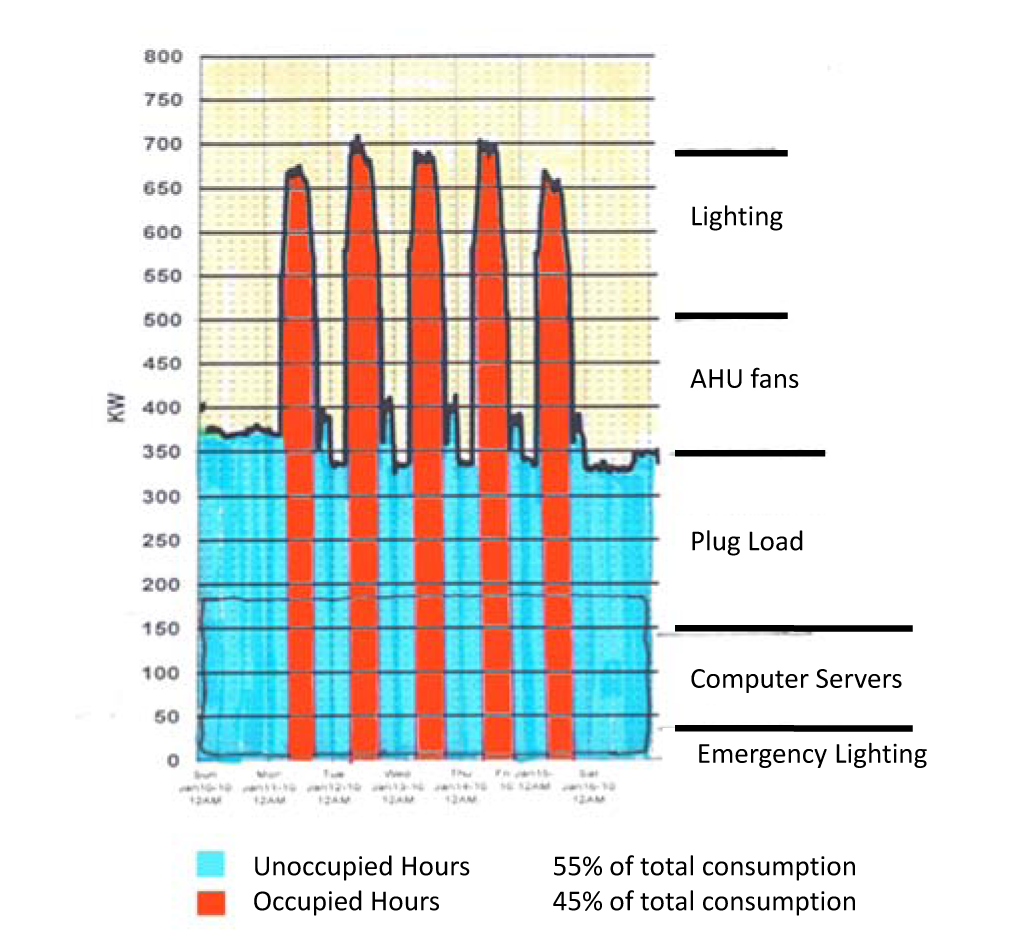 Energy consumption
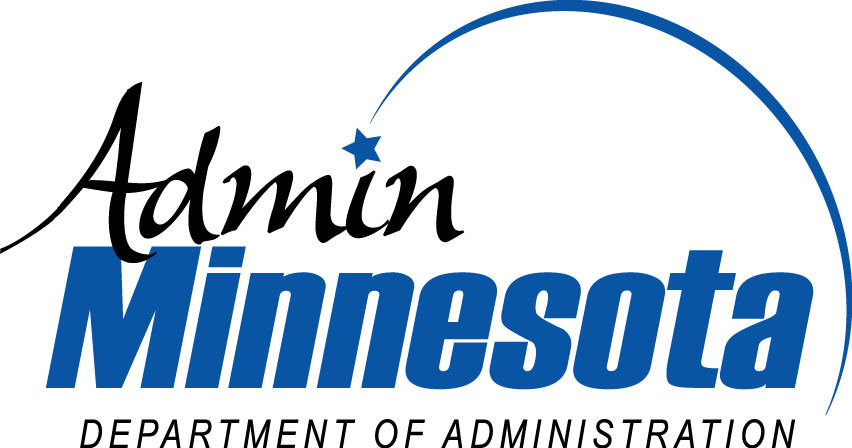 12-month moving average
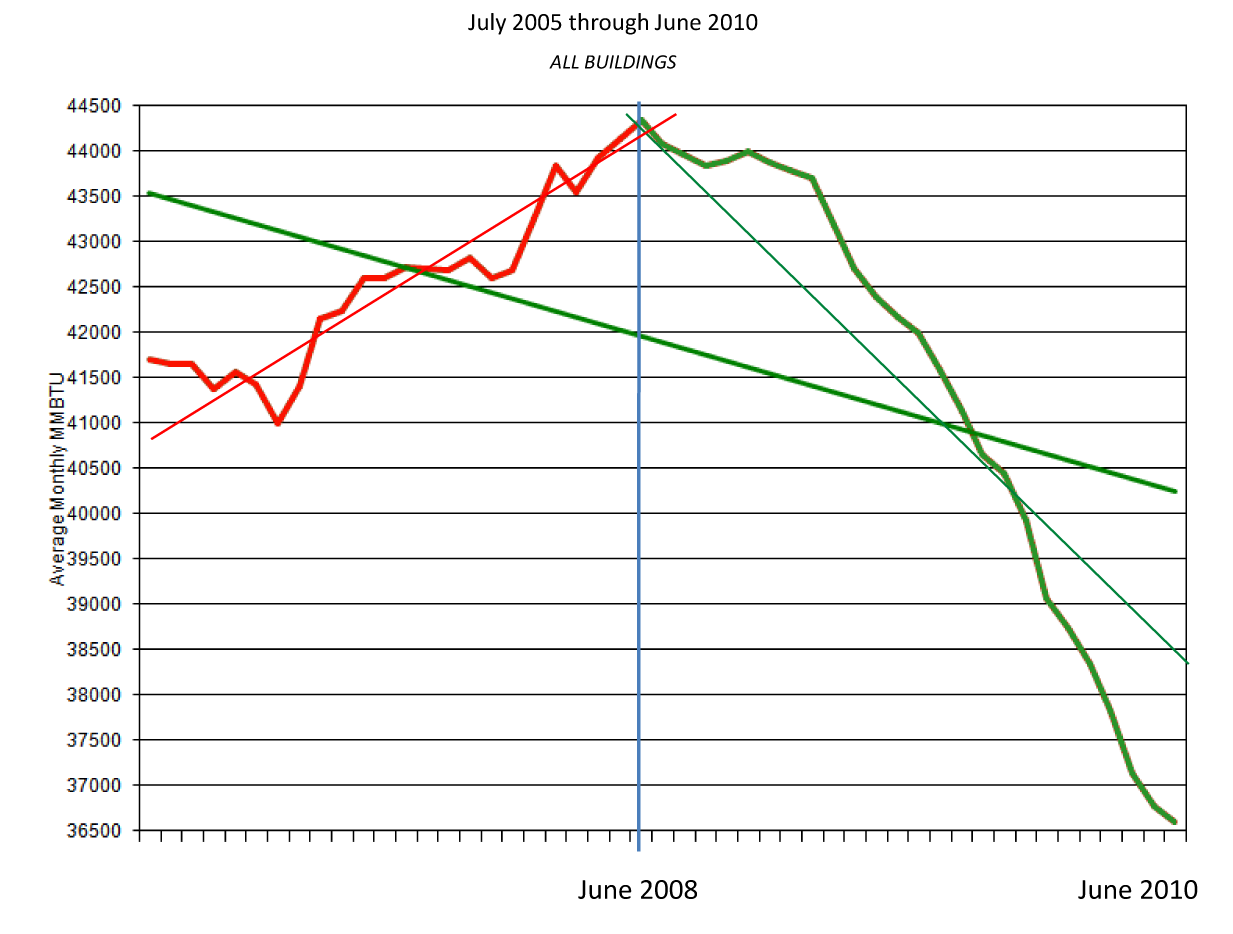 Energy conservation impact
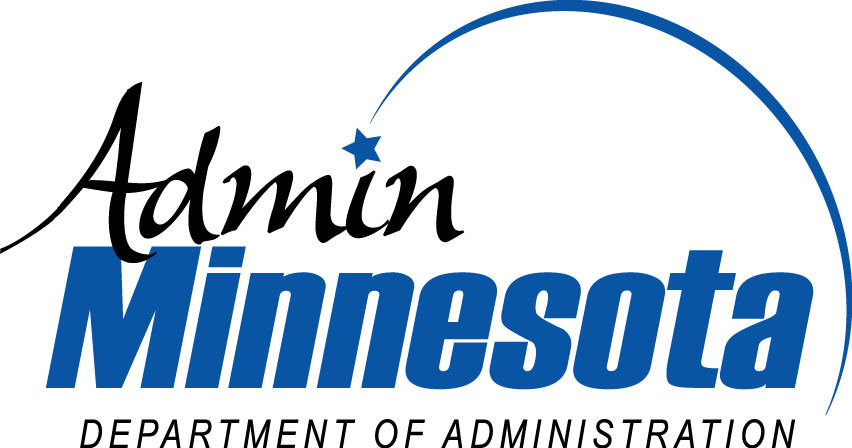 FY2010 vs. FY2008
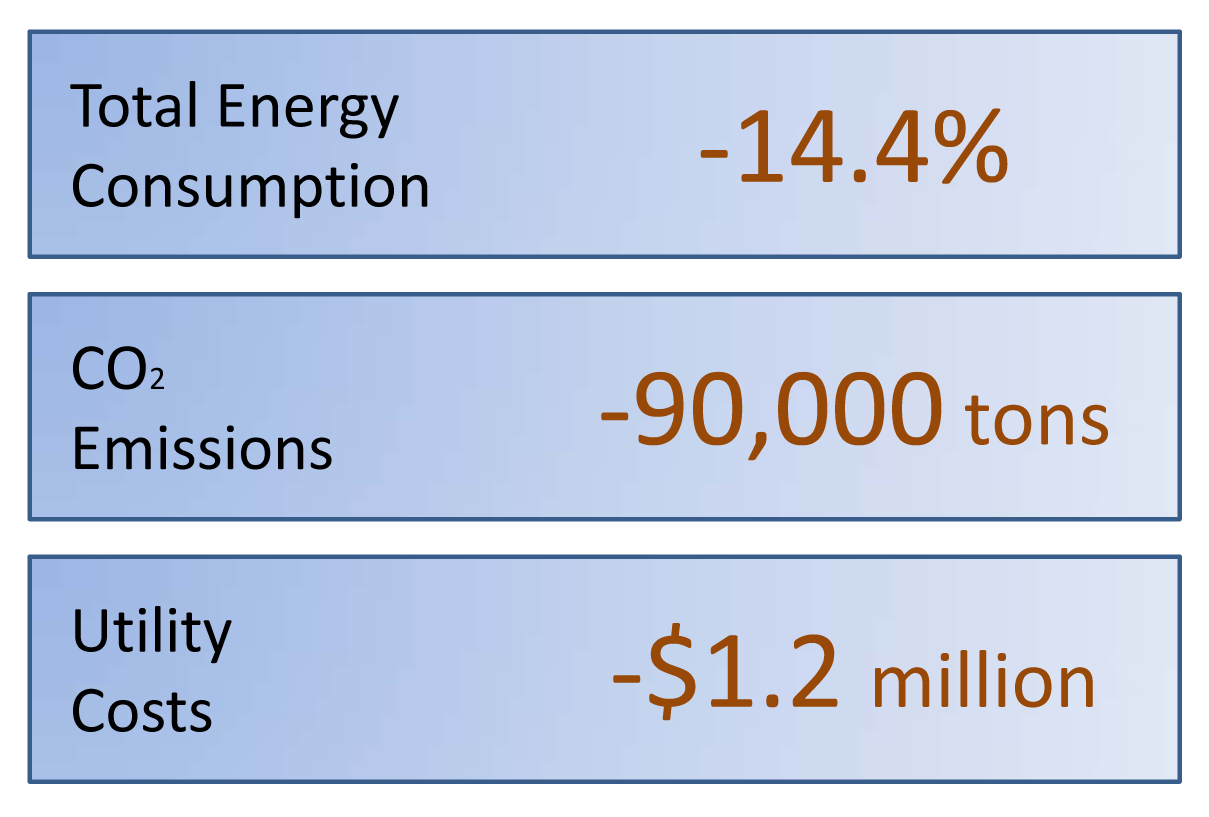 Energy consumption
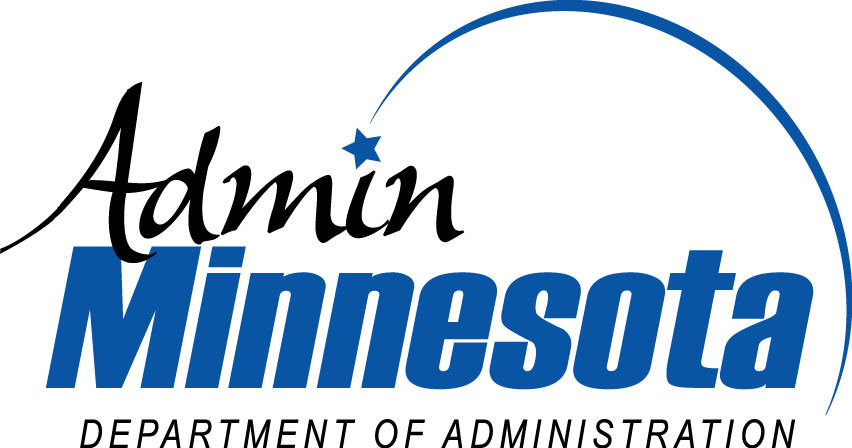 12-month moving average – July 2005-December 2010
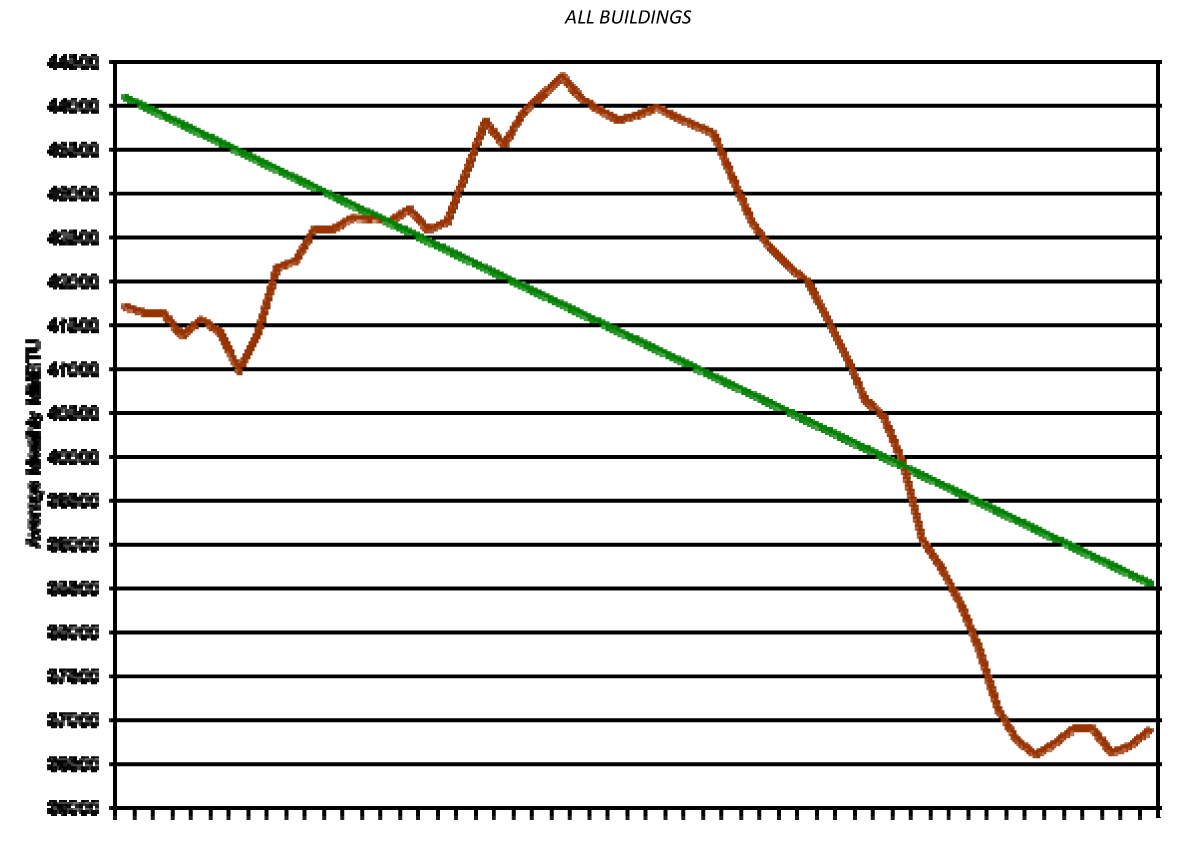 FY2011 project priorities
LED lighting – Parking ramps and lots
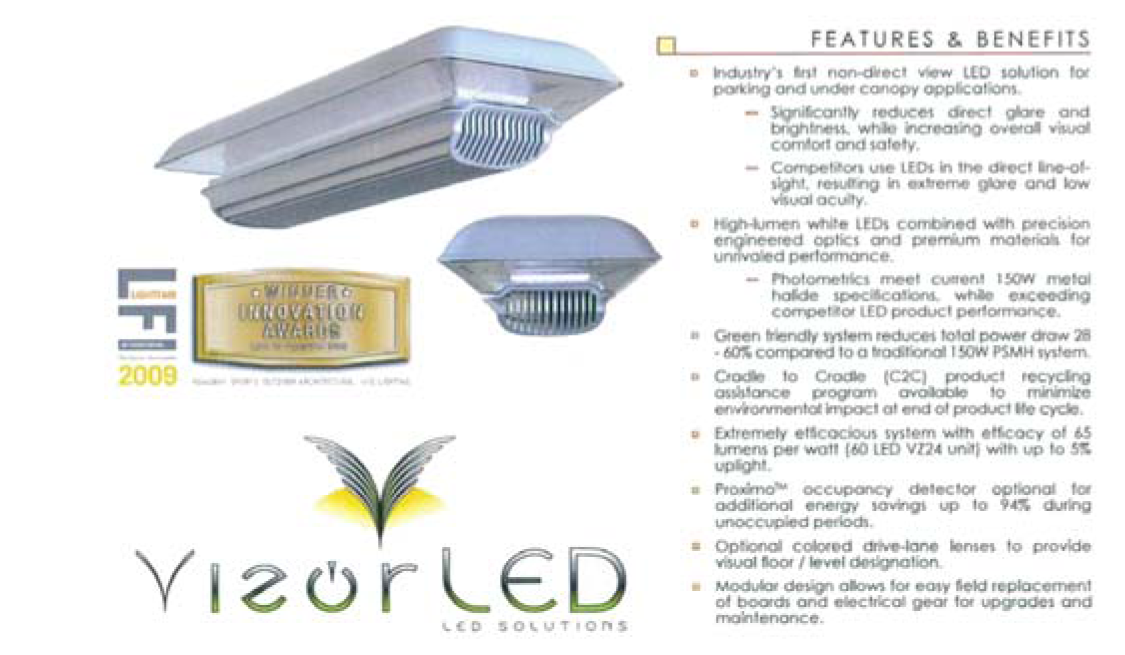 Achieves 90% reduction in electrical consumption; improves lighting quality
FY2011 project priorities
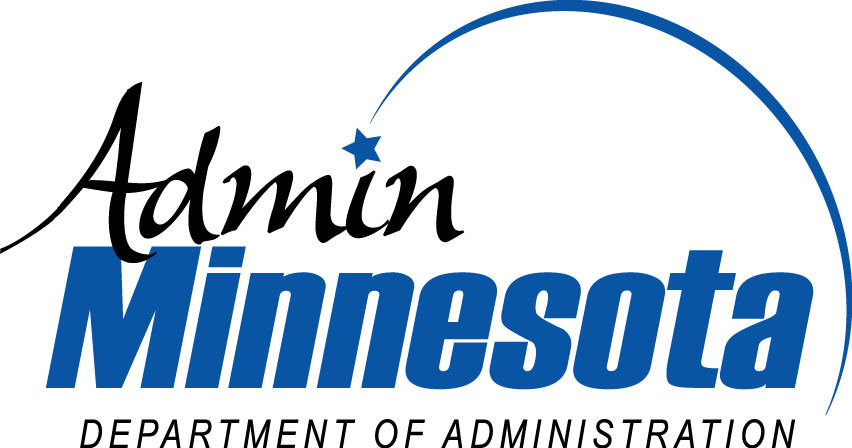 Centralize building lighting control
Fiber-optic network upgrade
Honeywell Enterprise Buildings Integrator
Group relamping
New 800 series fluorescent lamps
Transportation Building
PBEEEP energy studies
Minnesota History Center
Andersen Building
Stassen Building
BCA building
State Office Building
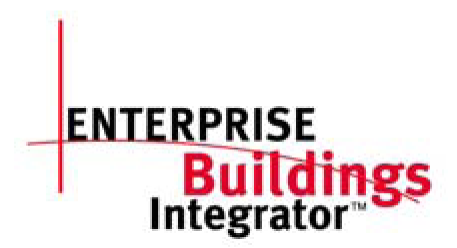 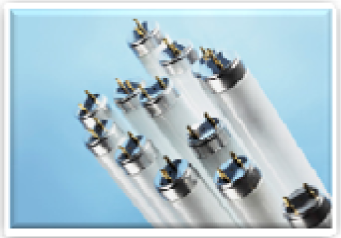 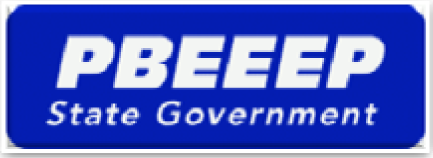 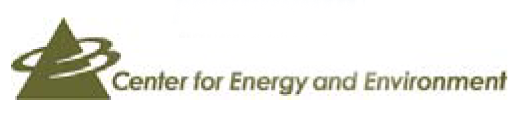 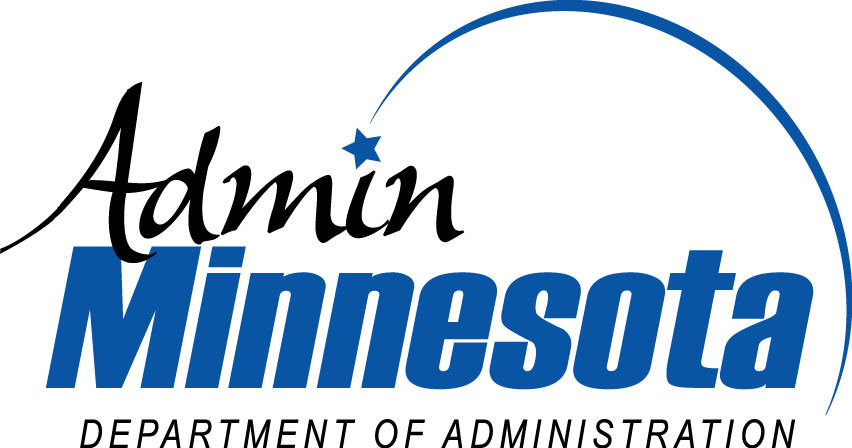 Real estate leasing
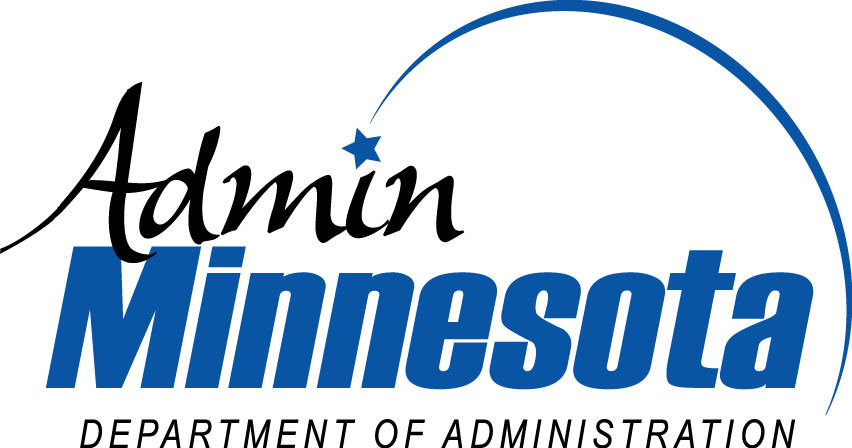 Custodial agencies
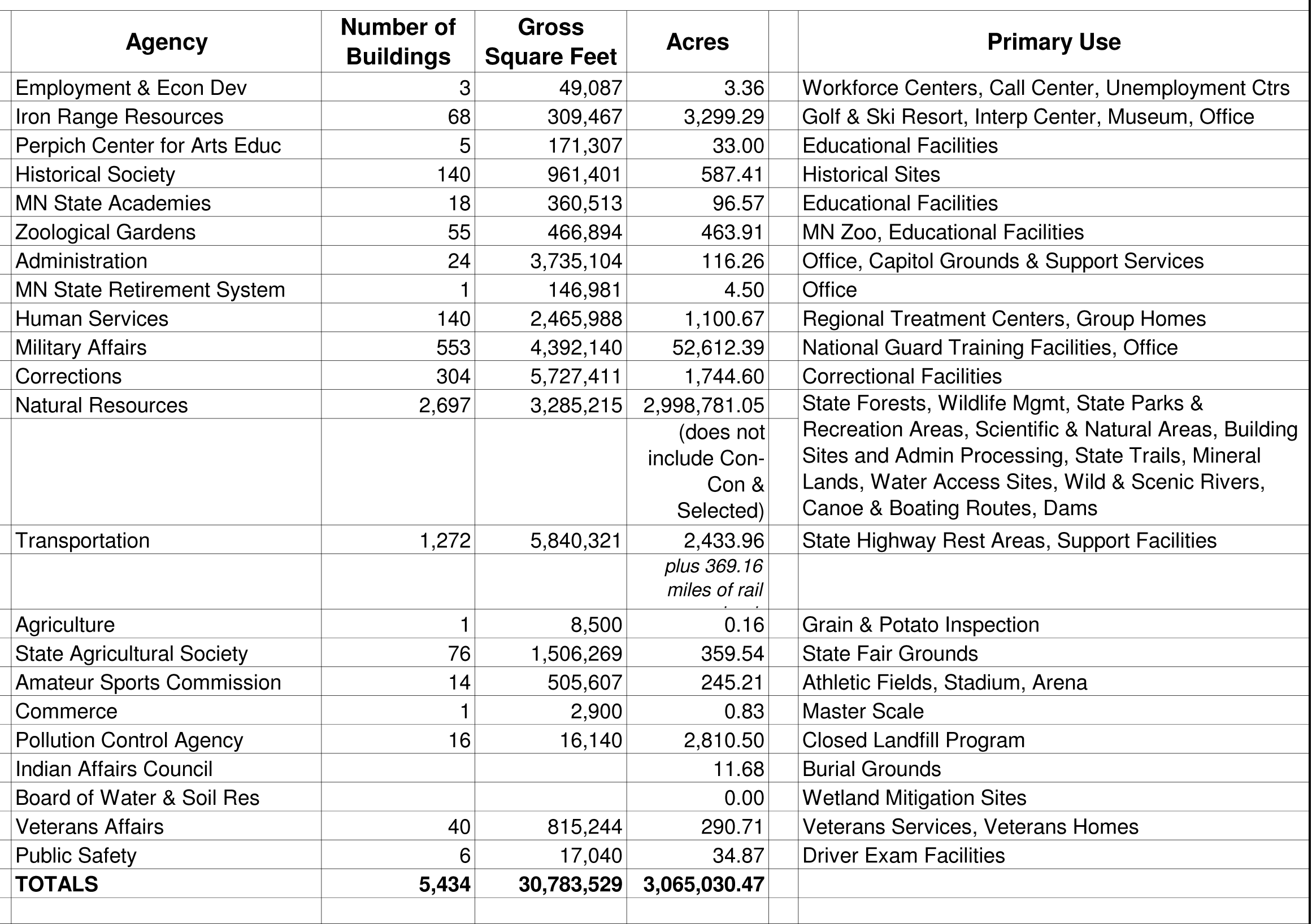 Commercial leases
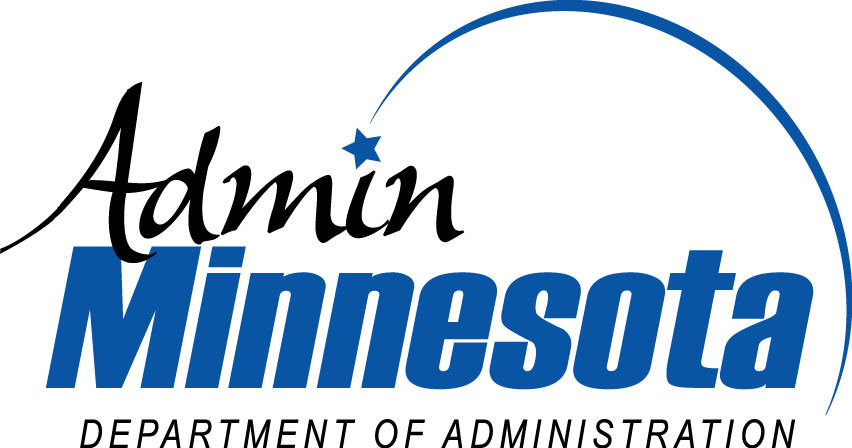 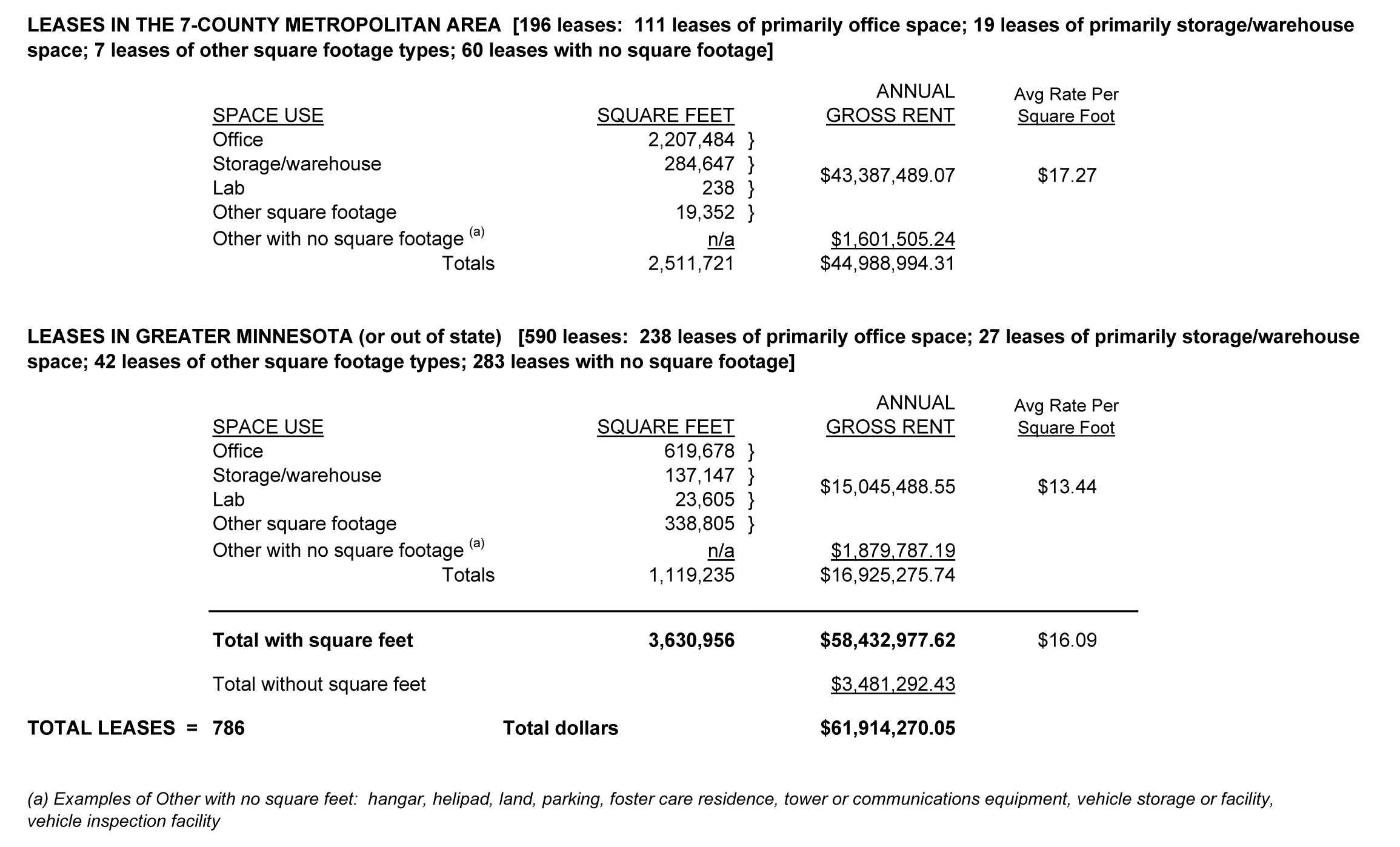 $15,045,488.55             $13.44
Rental rates
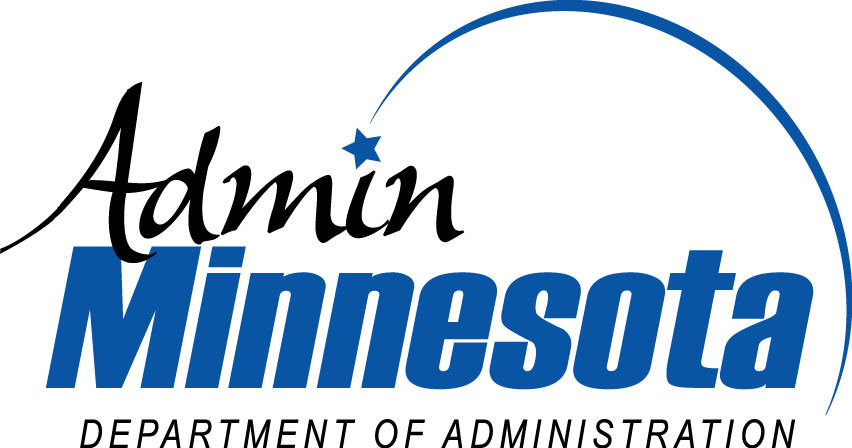 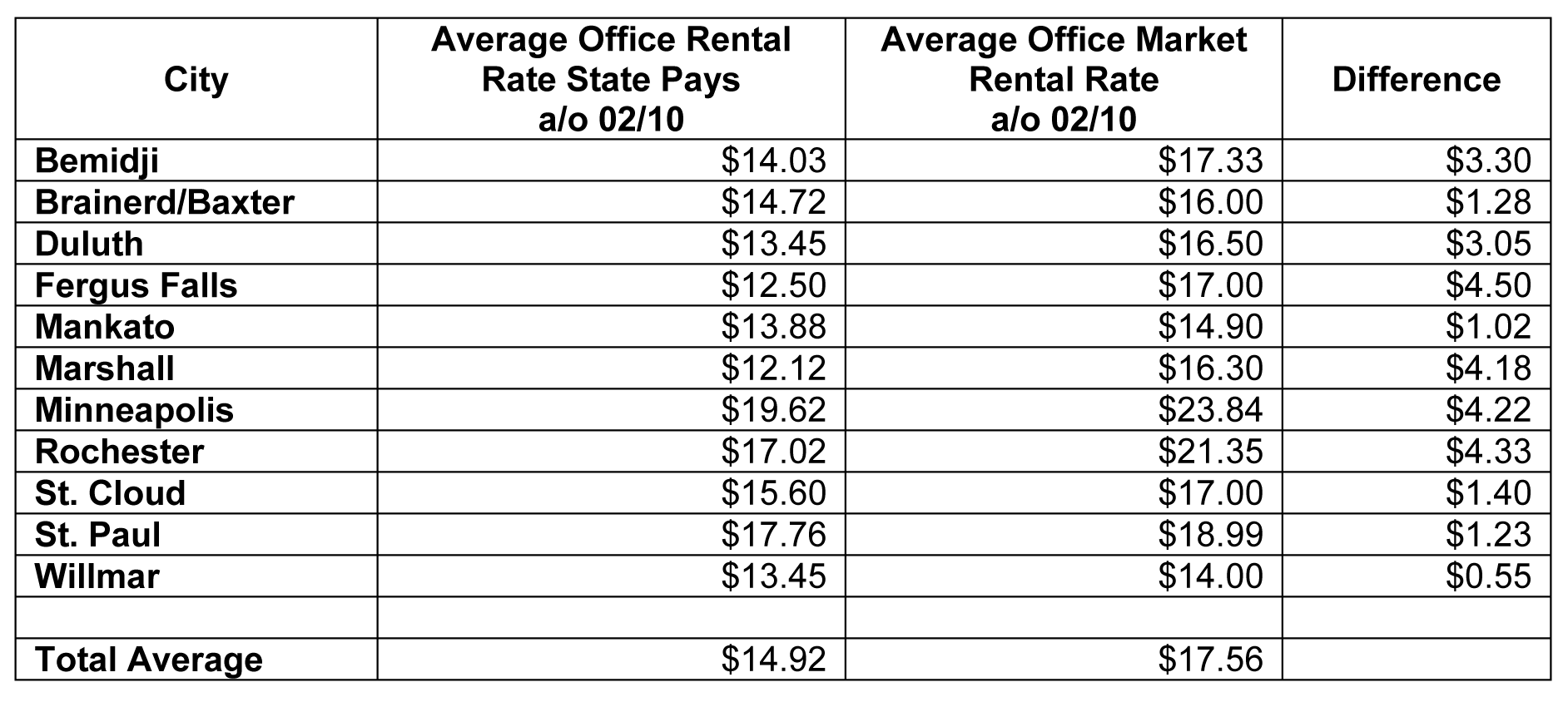 State lease rates are based on gross rent per usable square foot
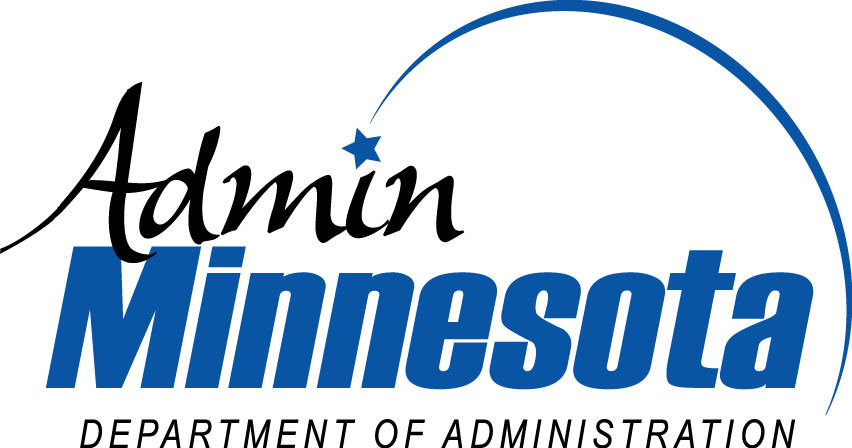 Enterprise Lean
Enterprise Lean
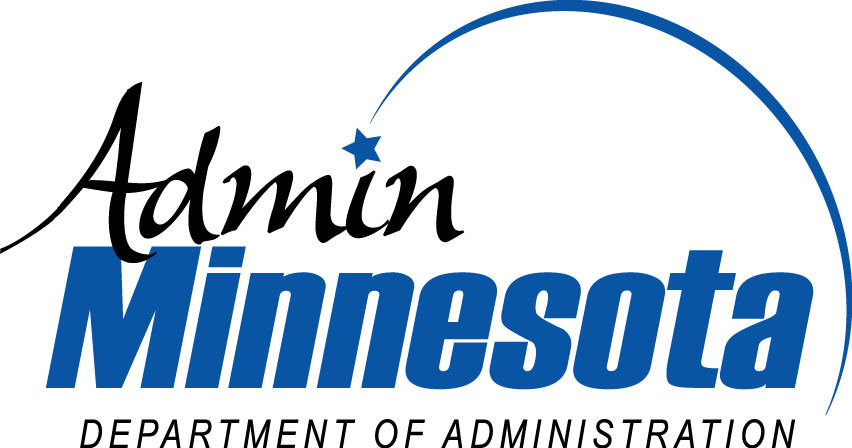 Began in late 2007
Goal is a continuous process improvement program throughout state government
Core approach uses Lean tools, methods
The Lean approach
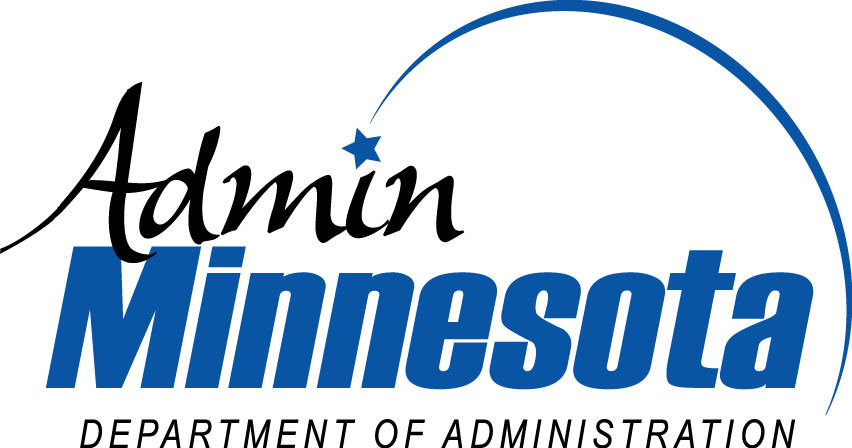 Laser focus on process improvement
Eliminate waste
Engage people who do the work
Invite other public entities 
Involve the private sector
Results
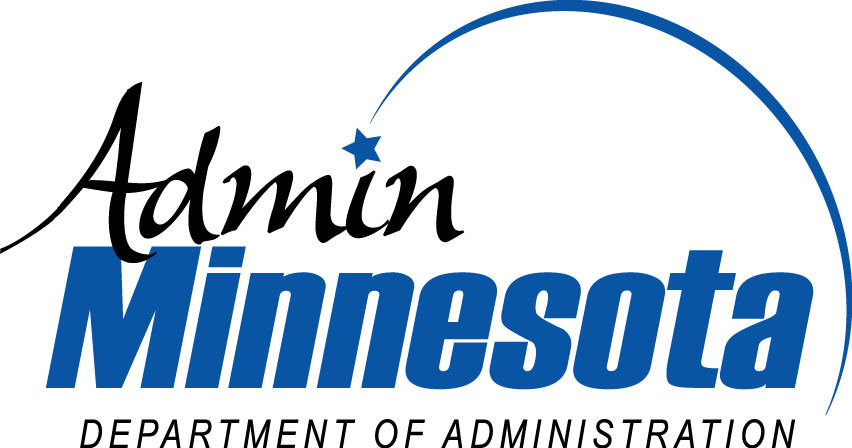 66% average reduction in elapsed/lead time
45% reduction in task time
$90,000 average cost avoidance
80% implementation/sustainment level
One of three states nationwide
Minnesota’s Lean journey